Les 1 Brainstormen in de vrijetijdsector
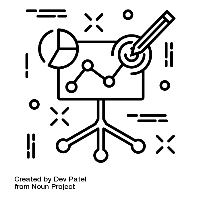 Begrippen
Divergeren
Convergeren
Associeren
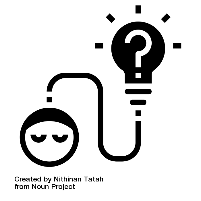 Specialisatie Vrijetijd
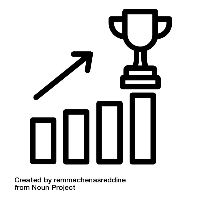 IBS Toetsing
 Kennistoets
 Verantwoording
 Presentatie
Leerdoel
Aan het eind van deze les weet je watdeze begrippen inhouden:

Brainstormen 
Creatief denken
Associëren
Voortbouwen op elkaars ideeën 
Convergeren
Divergeren
Creatief denken
Het vermogen om nieuwe en/of ongebruikelijke oplossingen te vinden voor bestaande problemen

Iedereen is creatief

Het bij elkaar brengen van ideeën die eerder niet bij elkaar pasten.

95% van de creatieve ideeën is het gebruiken van  bestaande ideeën in een andere omgeving
Hoeveel lijnen?
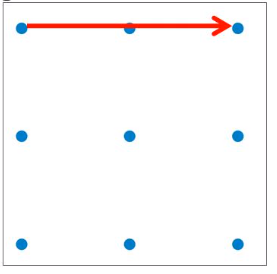 [Speaker Notes: Hoeveel lijnen heb je om 9 punten te verbinden?]
Hoeveel lijnen?
[Speaker Notes: Hoeveel lijnen heb je om 9 punten te verbinden?]
Hoeveel lijnen?
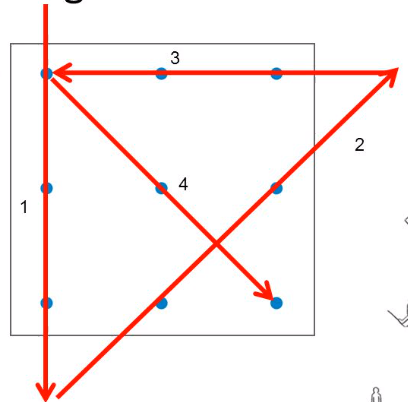 [Speaker Notes: Het kan ook met 4]
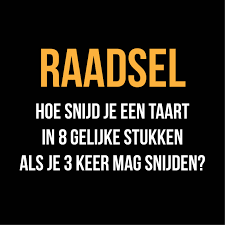 1
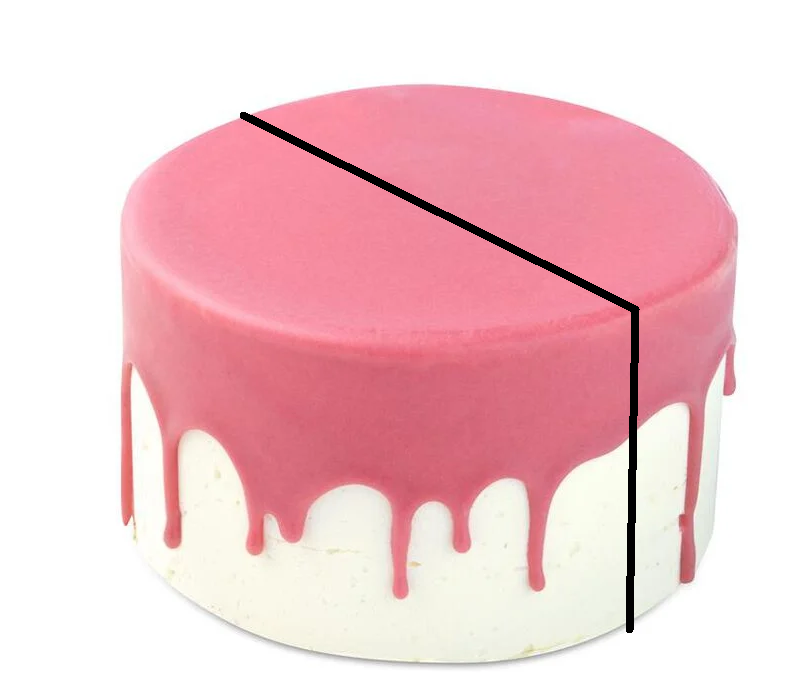 2
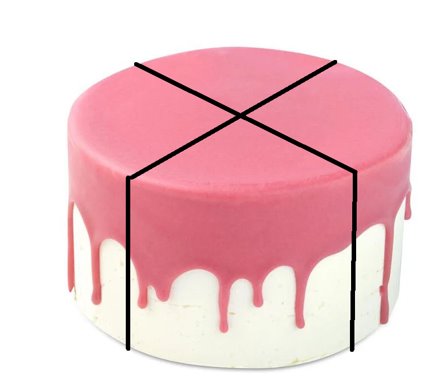 3
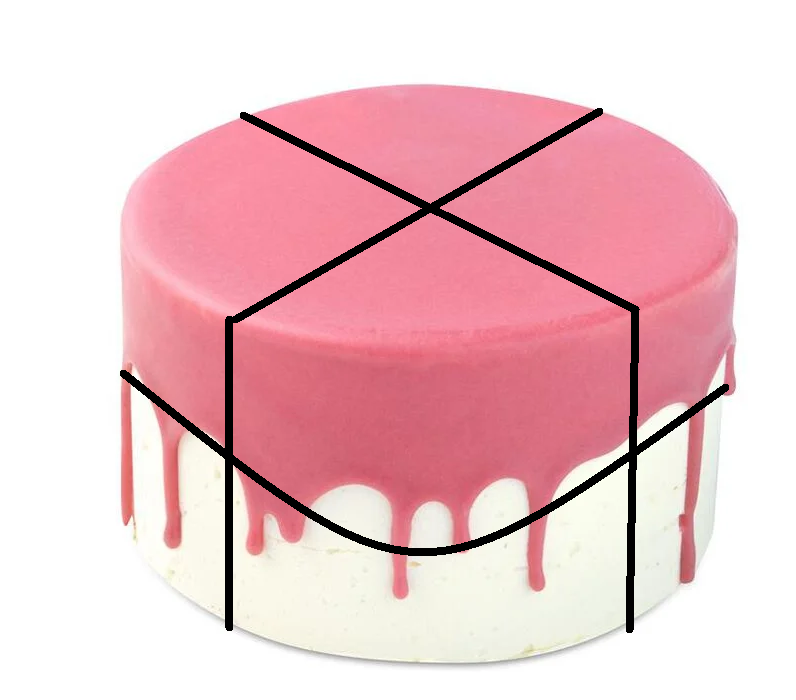 Associëren individueel
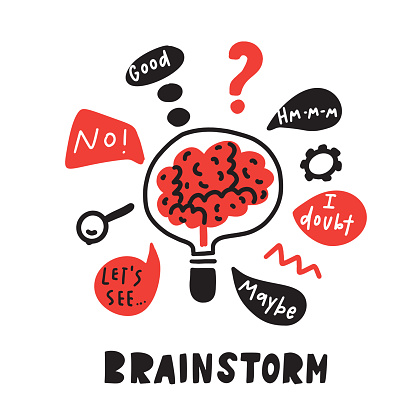 Belangrijk
Uitstel van oordeel
Gekke ideeën kunnen tot leuke nieuwe, realistische ideeën leiden
Divergeren, convergeren
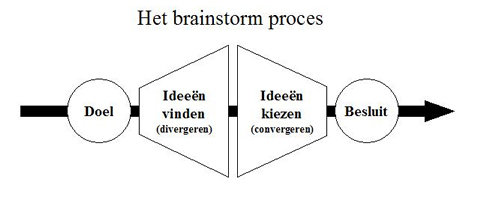 Hoe werkt brainstormen eigenlijk?
Associeren: mindmap(pen)
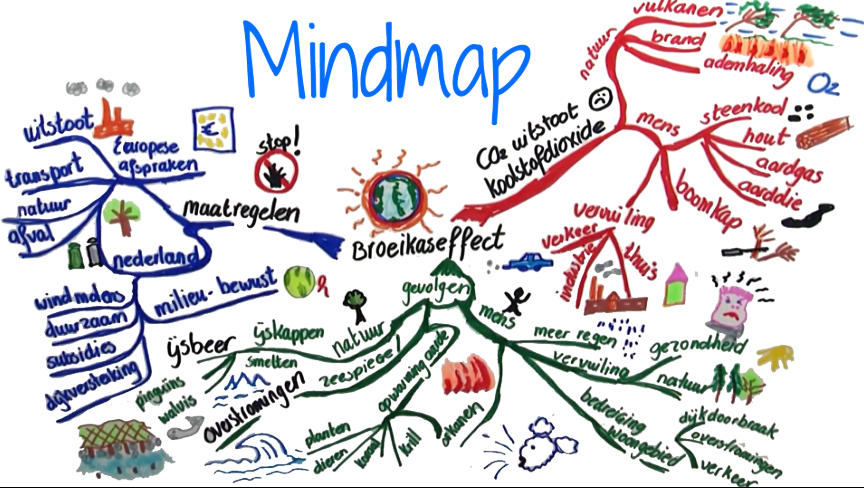 Divergeren: post-it mindmappen
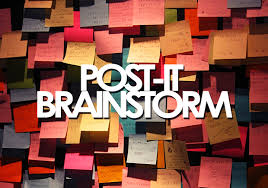 Convergeren: post-it mindmappen(en structureren)
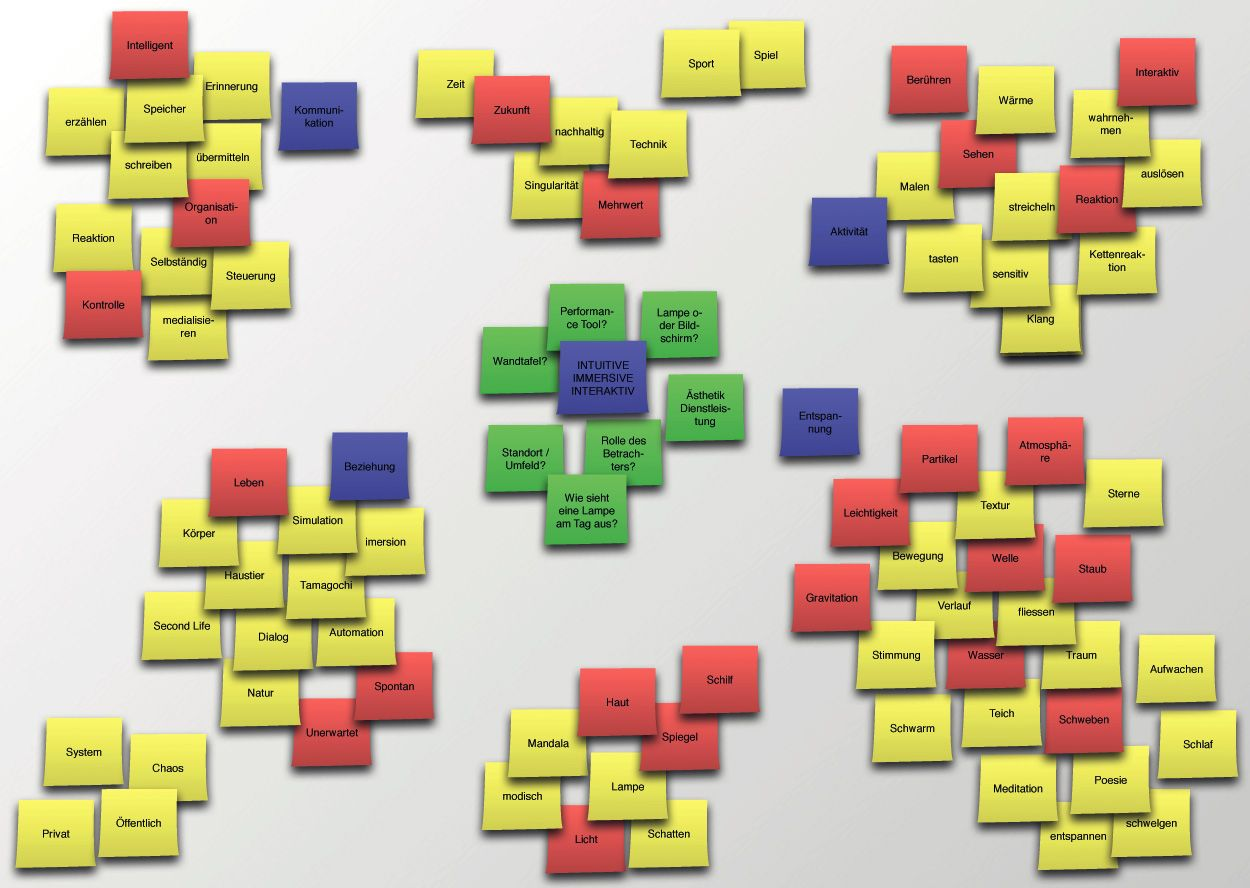 Randvoorwaarden voor succesvolle brainstorm
denk 'out of the box' 
niets is fout. geef elkaar de ruimte
zorg voor een situatie waarin iedereen kan zeggen wat hij denkt
schiet ideeën van een ander niet af
geef brainstormen de tijd
besluit samen wanneer het divergeer-deel van jullie brainstorm klaar is.
ga dan pas convergeren
Verbind ideeën met elkaar. 1+1=3
structureer
Uit de krant
[Speaker Notes: Dit stond maandag 12-11-2018 in de krant. (uitdelen hele artikel)
Definieer het probleem]
In vier groepen
Definieer de vraag
  welk probleem wil je oplossen?

Divergeer 
   zo veel mogelijk ideeën

Convergeer 
   structureer en kijk welke het beste past

Presenteer het proces en de uitkomst 
   maak het concreet
Randvoorwaarden voor succesvolle brainstorm
denk 'out of the box' 
niets is fout
zorg voor een situatie waarin iedereen kan zeggen wat hij denkt
schiet ideeën van een ander niet af
geef brainstormen de tijd
besluit samen wanneer het divergeer-deel van jullie brainstorm klaar is.
ga dan pas convergeren
Samenvatting
Creatief denken
Associëren
Brainstormen
Divergeren 
Convergeren